«Его   величество   бал…»
(литературно-музыкальный салон)
«Во дни веселий и желаний
Я был от балов без ума:
Верней нет места для    
                                  признаний
И для вручения письма».
А.С.Пушкин
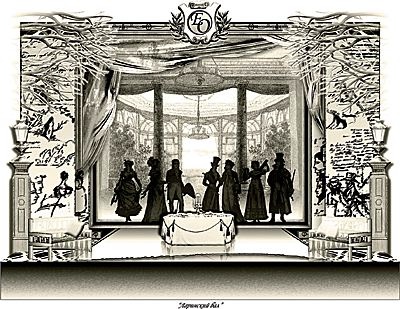 Мы лучше поспешим на бал…
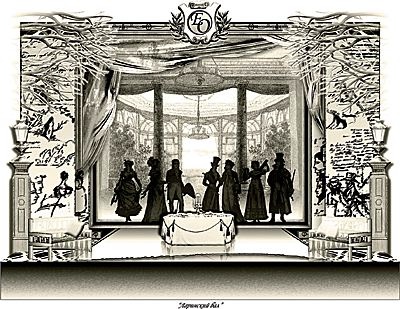 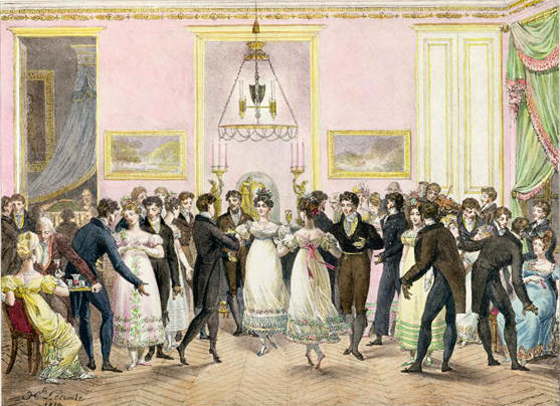 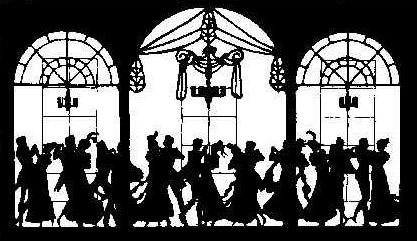 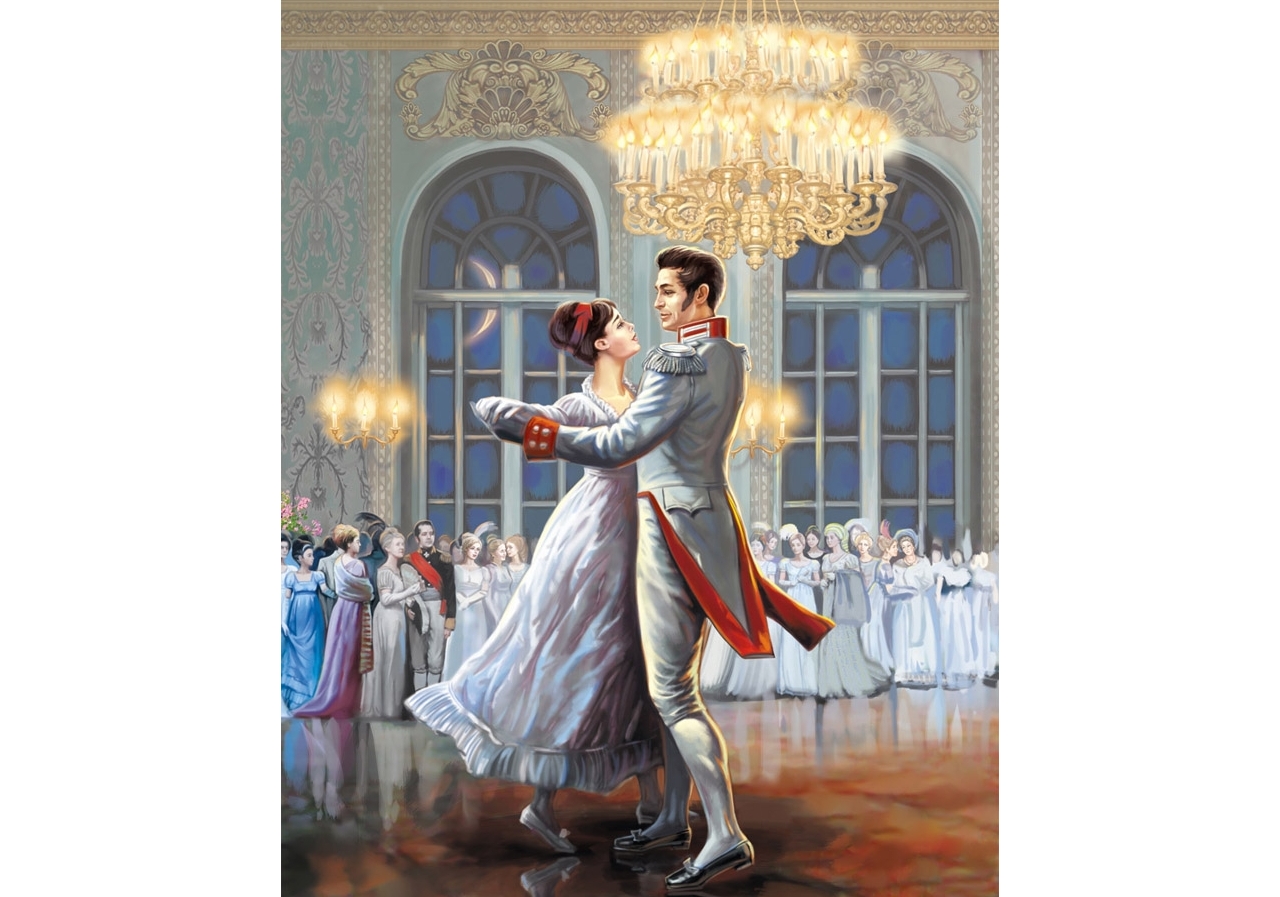 К нам он сквозь годы прорвался
В этот стремительный век.
Бал! Это лучшее, может, что 
изобрёл человек.
Всё так волнительно, ново,
Кругом идёт голова.
Будто Наташа Ростова
Я в эту залу вошла.
Ах, этот блеск, эти краски,
В танце мелькают огни.
Словно из старенькой сказки
Вдруг появились они.
Шелест роскошных нарядов,
Запах духов дорогих…
Всё это близко, всё рядом…
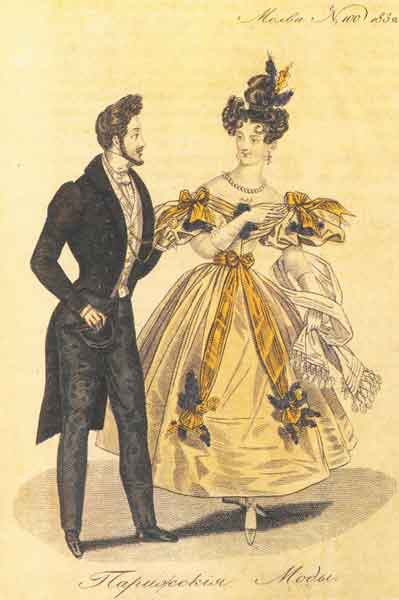 Бал – это  особенное  событие  в  жизни человека  прошлого  века. Балами славилась столица – Санкт - Петербург, но  любили  их  и  в Москве, и  в  провинциальных  городах.
П.А. Вяземский отмечал: “Сам бал был не просто зрелищем, а зрелищем в зрелище. Молодые люди учились любезничать, влюбляться, пользоваться правами и вместе с тем покоряться обязанностям. Тут учились и чинопочитанию, и почитанию”.
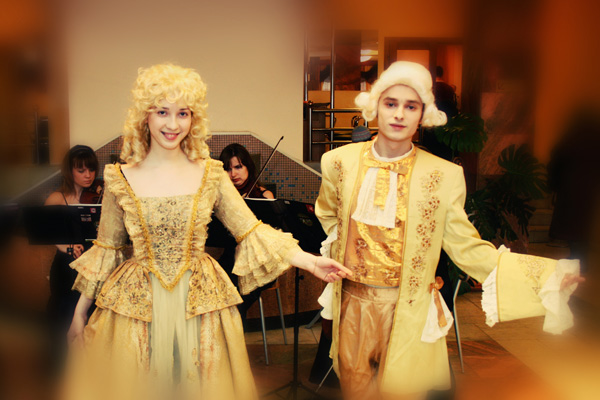 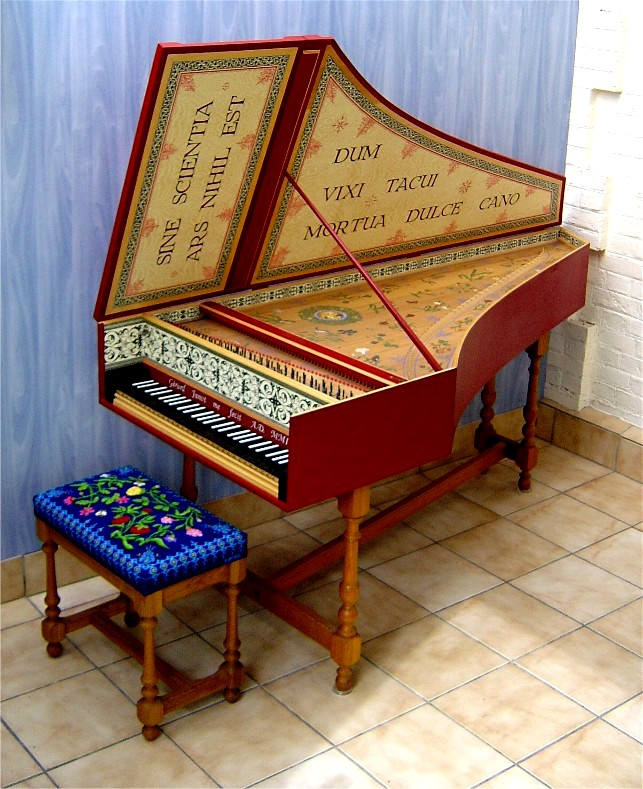 В дворянских домах ни на минуту не умолкало звучание клавикордов, пение и танцевальные уроки. 
В конце XVIII века появился клавесин — дедушка нынешнего фортепиано. Музыка и танцы были частью дворянского образования.
Клавесин
Балы позволяли дворянским детям усваивать азы хороших манер и светских приличий. Именно тогда появляются книги хороших манер. Одна из них, появившаяся при Елизавете Петровне, учила, что «большая вежливость — это учтивый обман», «истинное учтивость — это одолжение», «притворное лукавство — это обхождение», «всякое излишнее вредно, а наипаче в обхождении».
Дворянский бал был школой общения для людей. На балу влюблялись и выбирали невесту и жениха.
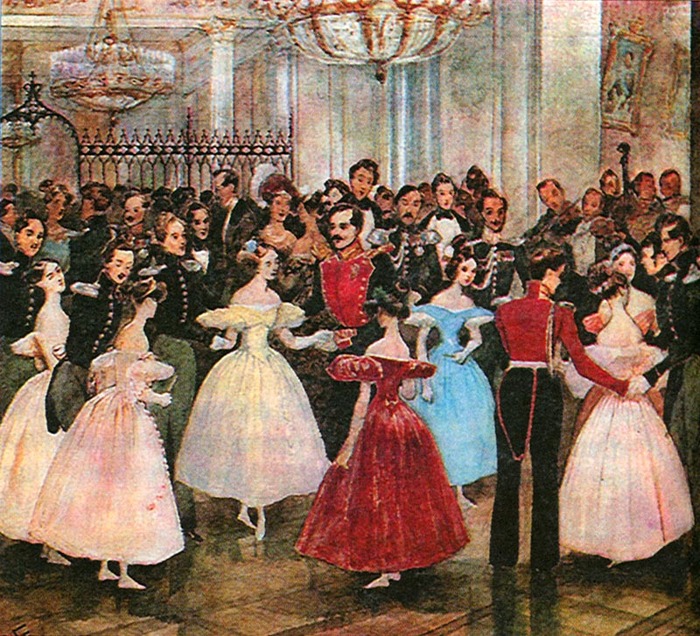 Алексей Толстой
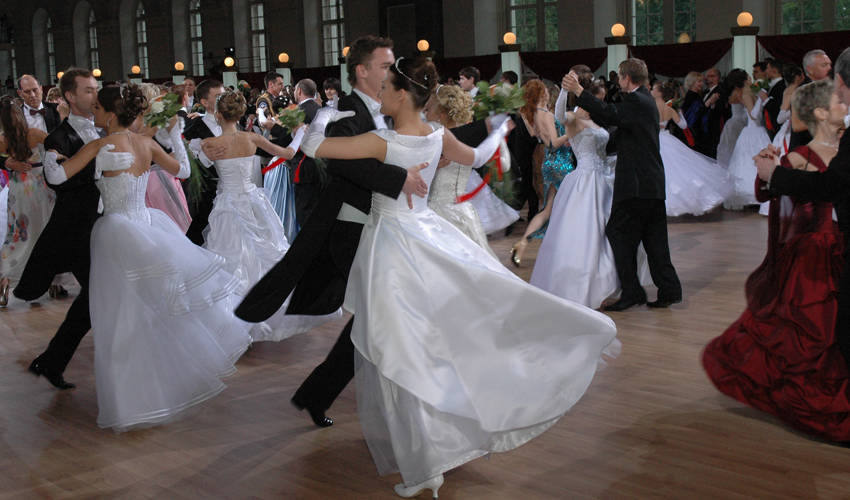 Средь шумного бала, случайно,
В тревоге мирской суеты,
Тебя я увидел, но тайна
Твои покрывала черты.

Лишь очи печально глядели,
А голос так дивно звучал,
Как звон отдаленной свирели,
Как моря играющий вал.
Мне стан твой понравился тонкий
И весь твой задумчивый вид,
А смех твой, и грустный и звонкий,
С тех пор в моем сердце звучит.

В часы одинокие ночи
Люблю я, усталый, прилечь -
Я вижу печальные очи,
Я слышу веселую речь;
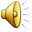 И грустно я так засыпаю,
И в грезах неведомых сплю...
Люблю ли тебя - я не знаю,
Но кажется мне, что люблю!
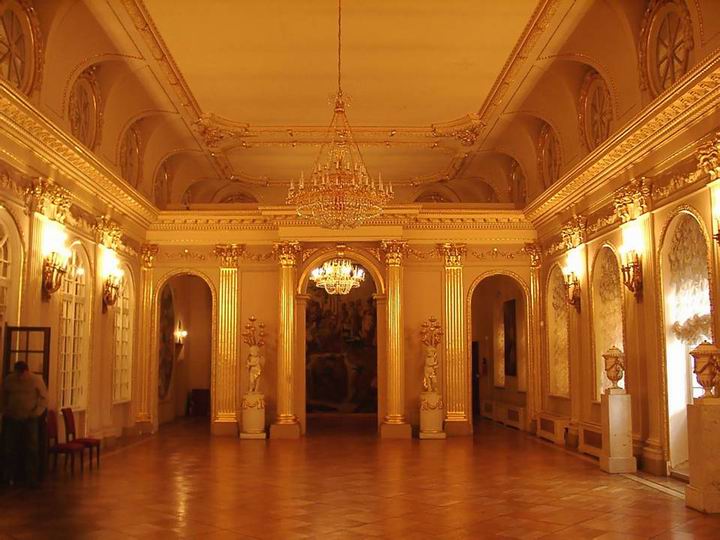 Балы походили в огромных и великолепных залах, окруженных с трех сторон колоннами. 
	Зал освещался множеством восковых свечей в хрустальных люстрах и медных стенных подсвечниках. 
	В середине зала непрерывно танцевали, а на возвышенных площадках по двум сторонам залы у стены стояло множество столов, на которых лежали колоды нераспечатанных карт. Здесь играли, сплетничали и философствовали. 
	Бал для дворян был местом отдыха и общения.
Там теснота, 
         волненье, 
                    жар…
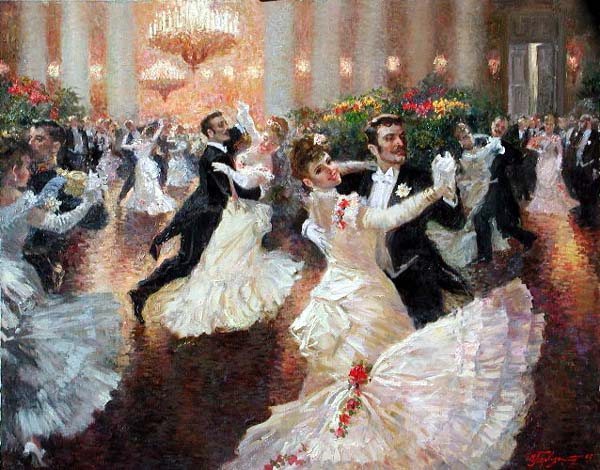 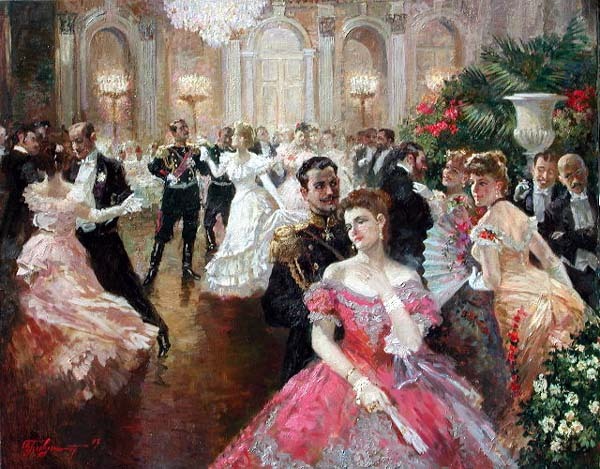 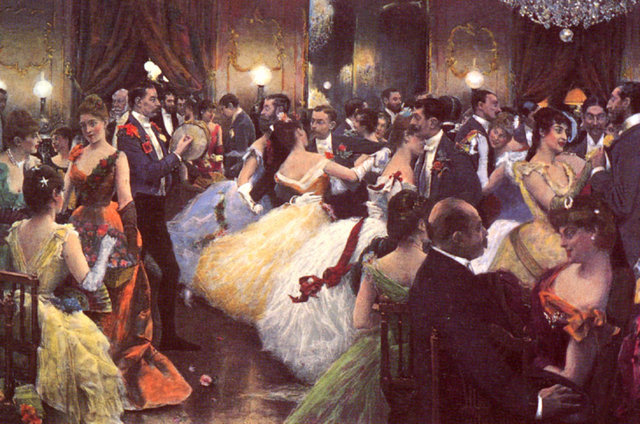 Участие в придворных балах было обязательным для приглашенных. От него могла избавить только серьезная болезнь. Все семейные должны были являться с женами и взрослыми дочерьми.
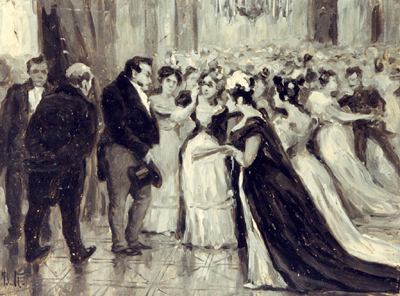 На придворные балы полагалось приезжать в полной парадной форме, в наградах. Для дам также были установлены платья специального фасона, богато расшитые золотой нитью.
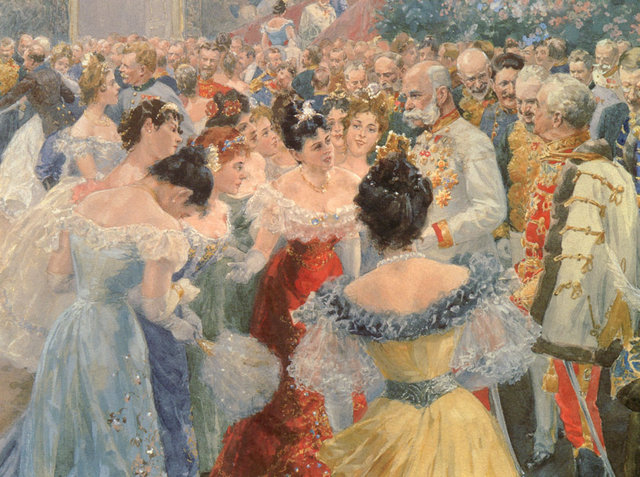 .
Следует заметить, что туалет – процесс одевания, причесывания, сбора на бал – был так сложен, что уже сам по себе представлял одну из характернейших черт своего времени. 
Каким только мучениям не подвергались девушки перед балом! «Большинство девиц, бивших на грациозность талии, в этот день ничего не ели, кроме хлеба с чаем. Корсеты передвигались на самые крайние планшетки. Не желая, чтобы на бале ланиты пылали румянцем, барышни ели мел и пили по глоткам слабый уксус».
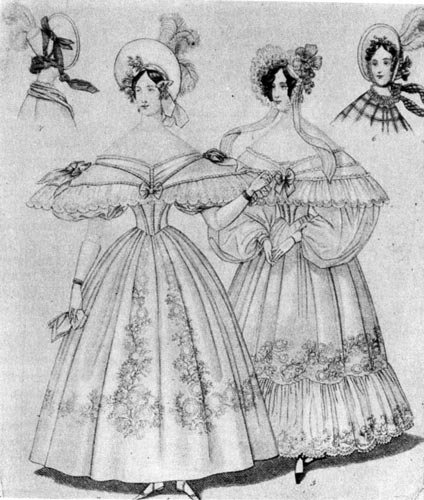 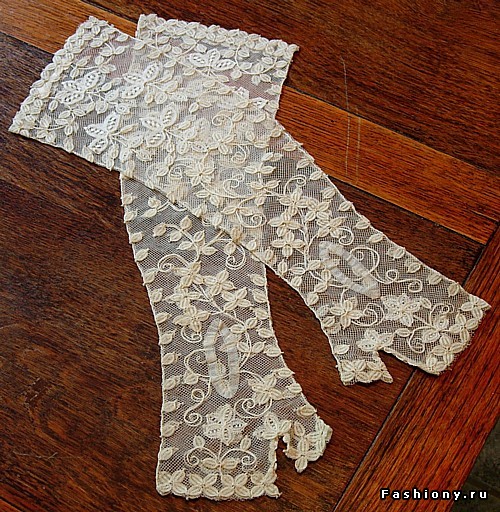 Обязательными деталями дамского туалета были высокие перчатки, которые снимались только за столом (митенки – перчатки без пальцев по правилам этикета можно было не снимать), веер, ридикюль (маленькая сумочка) и небольшой зонтик.
Митенки
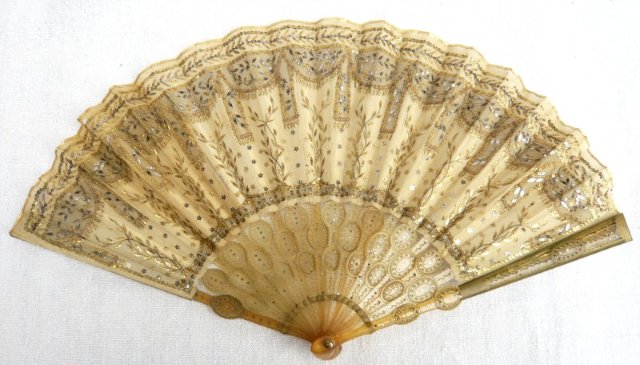 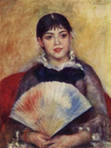 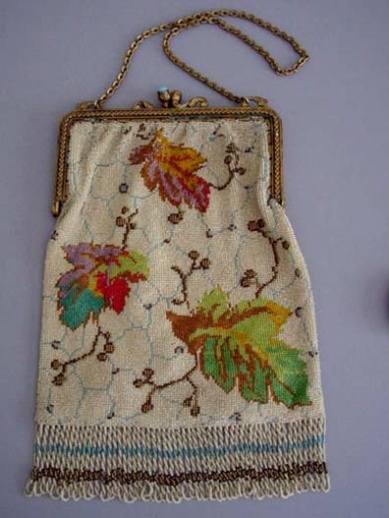 Веер
«Хороший тон. Сборник правил, наставлений и советов, 
как следует вести себя в разных случаях 
домашней и общественной жизни»
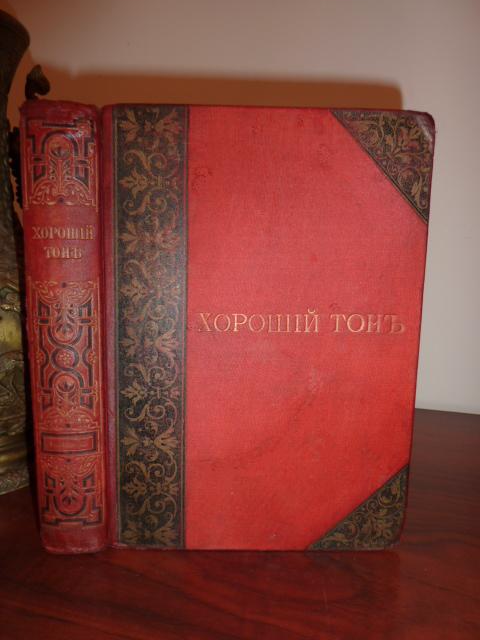 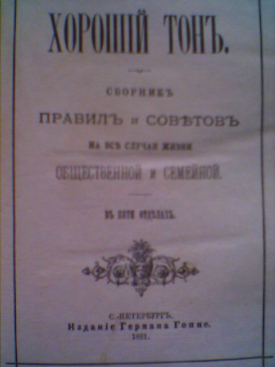 « Язык    веера »
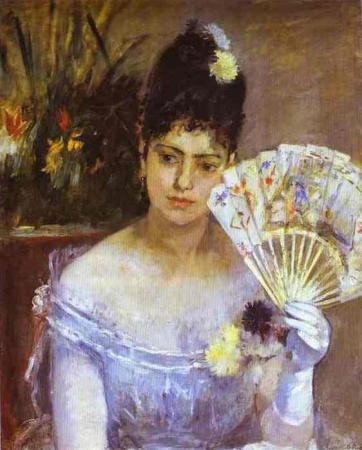 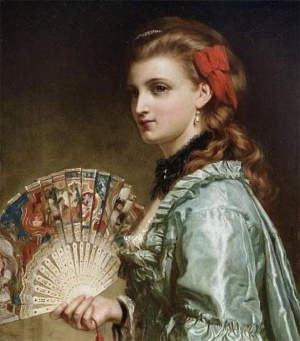 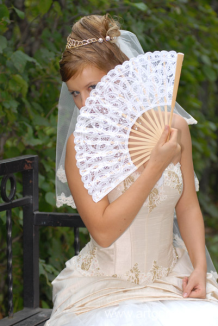 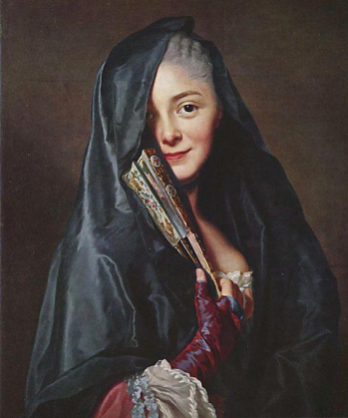 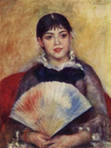 Цветовое значение веера
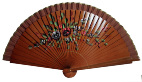 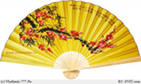 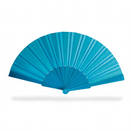 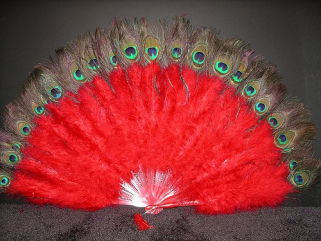 Балы проводились по определенной четко утвержденной в дворянском обществе традиционной программе. Поскольку тон балу задавали танцы, то они и были стержнем программы вечера. 
	В XVIII веке было принято открывать бал польским танцем или полонезом, который вошел в моду при Екатерине II. Длился он 30 минут. Все присутствующие должны были принять в нем участие. Его можно было назвать торжественным шествием, во время которого дамы встречали кавалеров. Иностранцы называли этот танец «ходячий разговор». Промах в танцах на балу мог стоить карьеры. Было очень постыдным на балу потерять такт. Позднее этот танец заменил менуэт.
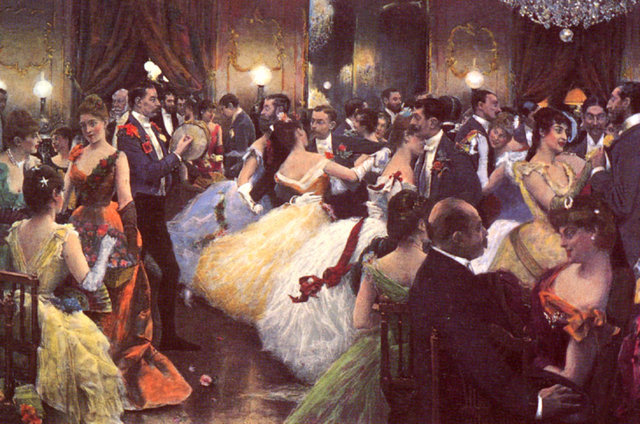 «Польский танец или полонез»
«Менуэт»
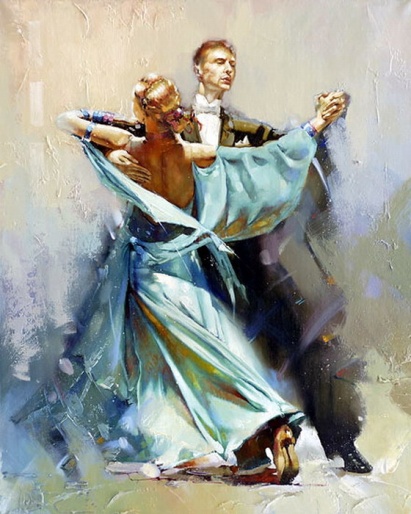 Вторым танцем на балу был вальс, о котором А. С. Пушкин писал: 

«Однообразный и безумный, 
Как вихорь жизни молодой, 
Кружится вальса вихор шумный, 
Чета мелькает за четой».

Только русские исполняли на балах «летучие, почти воздушные вальсы».
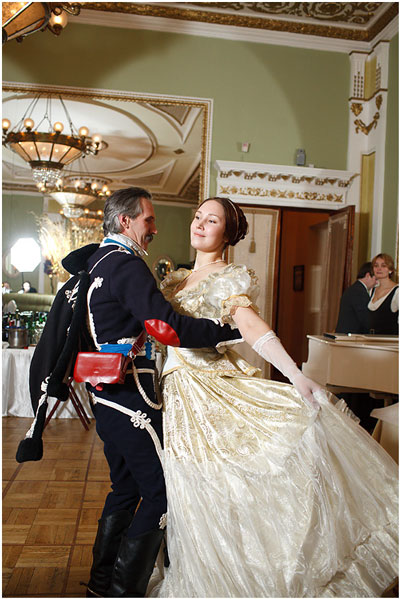 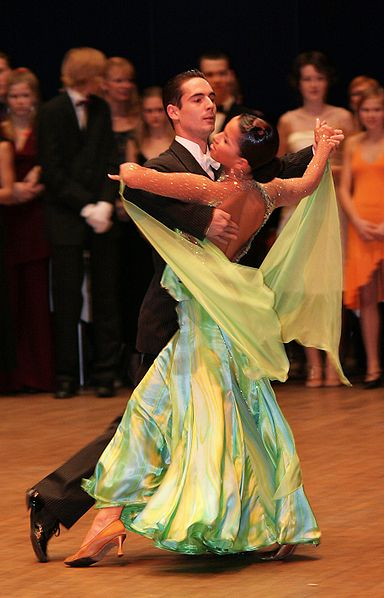 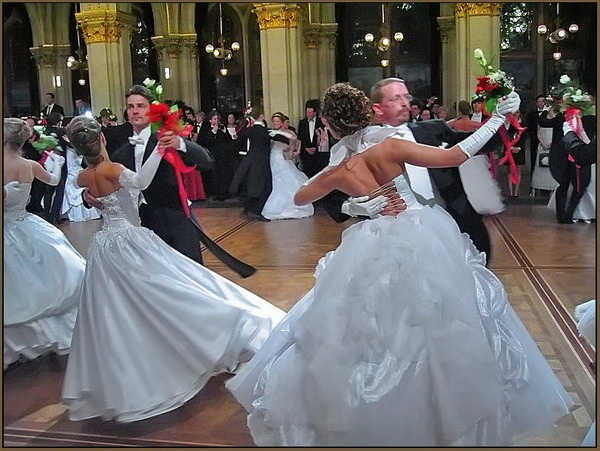 «Кружится вальса вихорь шумный…»
Кульминацией бала была мазурка. Мазурка — это середина бала. Она «приехала» в Россию из Парижа в 1810 году. Дама в мазурке идет плавно, грациозно, изящно, скользит и бегает по паркету. Партнер в этом танце проявляет активность, делает прыжки «антраша», во время которых в воздухе он должен ударить нога об ногу три раза. Умелое пристукивание каблуками придает мазурке неповторимость и шик. В 20-е гг. XIX века мазурку стали танцевать спокойнее, и не только потому, что от нее страдал паркет. 
Об этом писал А. С. Пушкин:
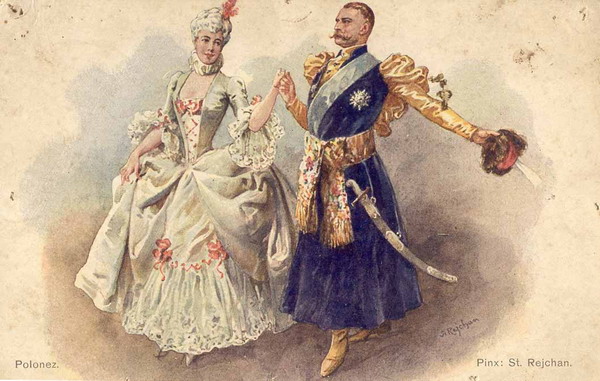 Мазурка раздалась. Бывало, 
Когда гремел мазурки гром, 
В огромной зале все дрожало,
Паркет трещал под каблуком,
Тряслися, дребезжали рамы, 
Теперь не то: и мы, как дамы,
Скользим по лаковым доскам.
Мазурка – середина бала.
Встреча А.С. Пушкина и Н.Н. Гончаровой.
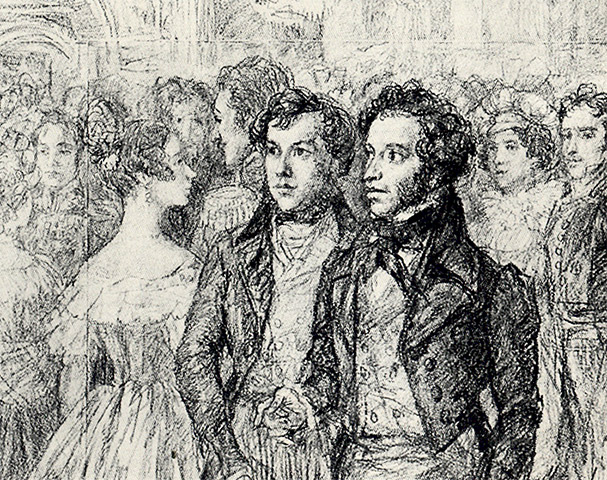 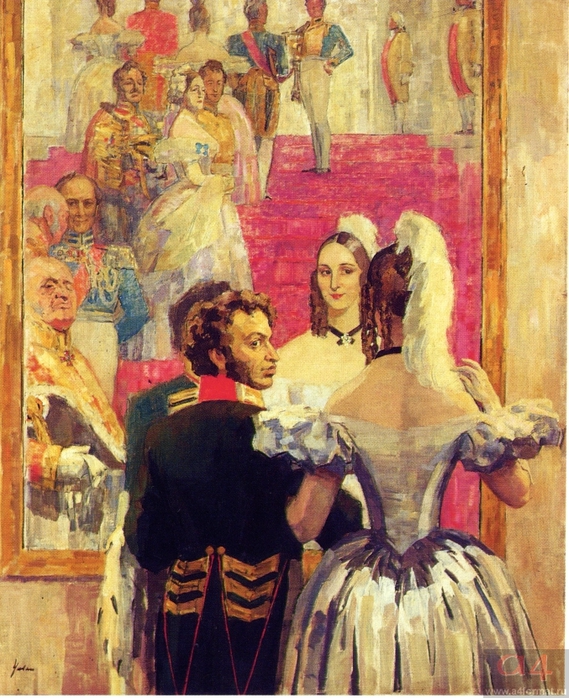 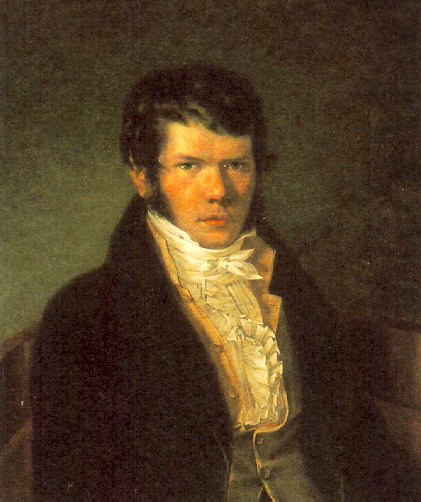 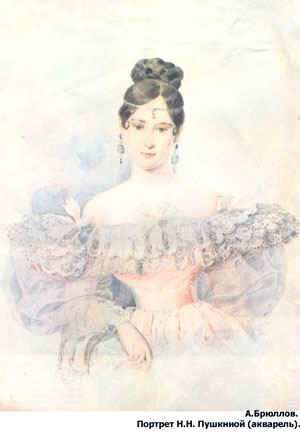 П.А. Вяземский
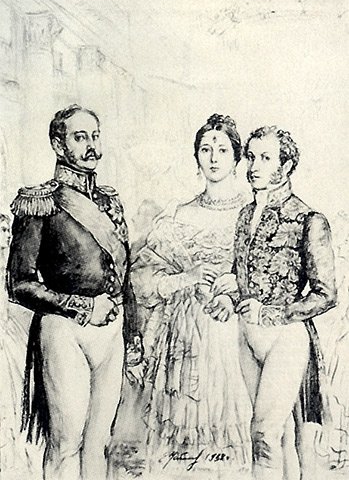 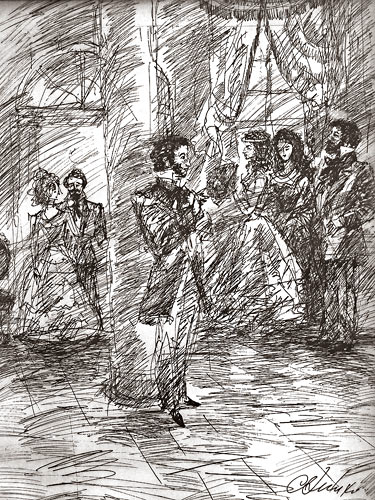 Метет поземка. Поздний час.
Фонарь летит во мглу.
Сегодня Пушкин в первый раз
Танцует на балу.
Пока расседланный Пегас
Прилег в своем углу,
Влюбленный Пушкин в первый раз
Танцует на балу.
Все блестит: цветы, кенкеты,
И алмаз, и бирюза,
Люстры, звезды, эполеты,
Серьги, перстни и браслеты,
Кудри фразы и глаза.
Все в движеньи: воздух, люди.
Блонды, локоны и груди
И достойные венца
Ножки с тайным их обетом,
И страстями и корсетом
Изнуренные сердца.
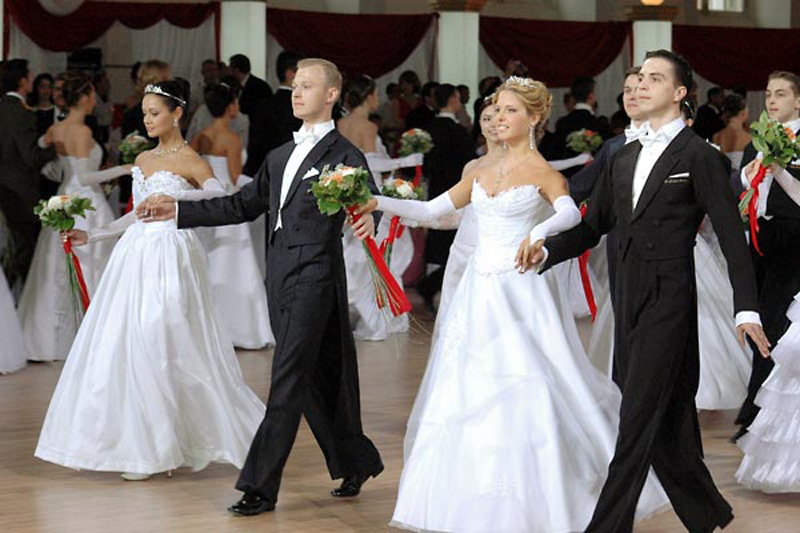 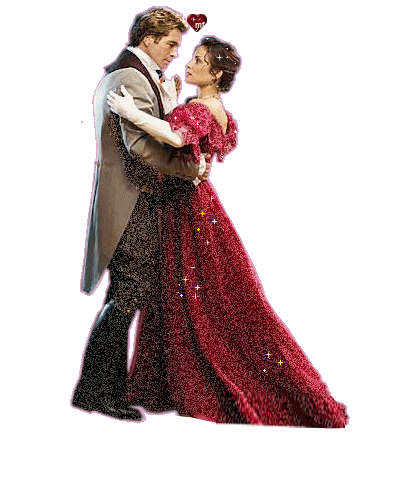 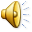